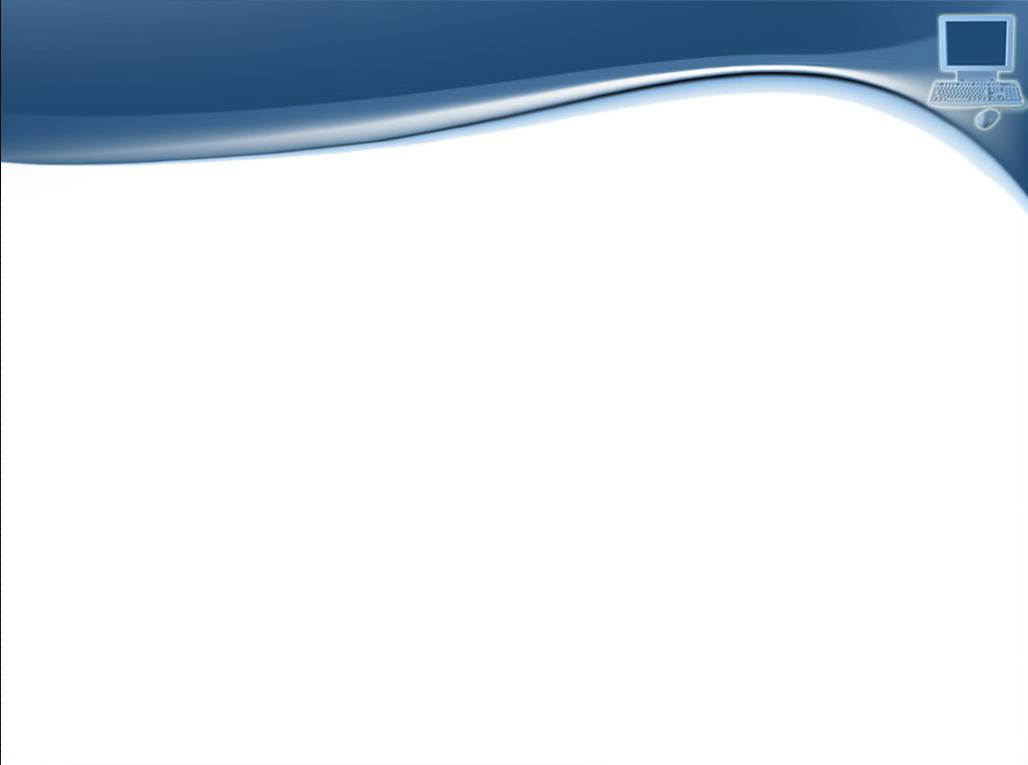 Исследовательская деятельность в начальной школе
Брежнева М.Н.,
 учитель начальных классов
 МОУ СОШ № 52
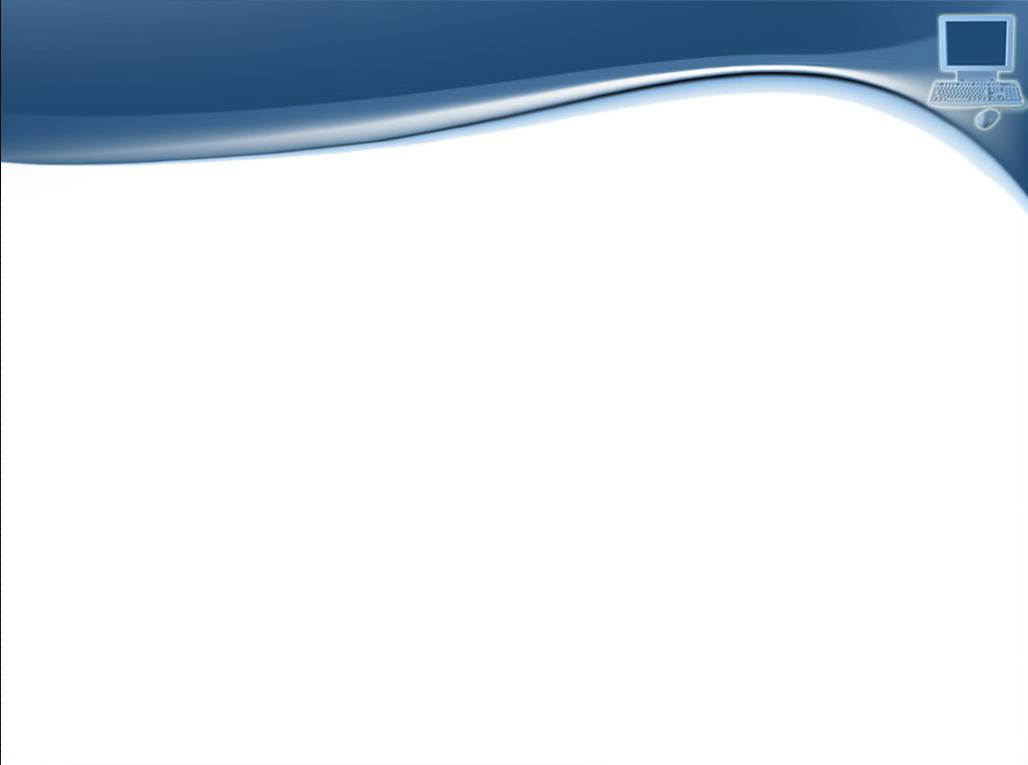 Исследовательская компетентность – способности, связанные с анализом и оценкой ситуаций
При формировании исследовательской компетентности происходит
сознательное усвоение материала
четкое выделение признаков основных понятий
расширение объема знаний
формирование различных умений и навыков
обеспечение преемственности с другими учебными
     дисциплинами
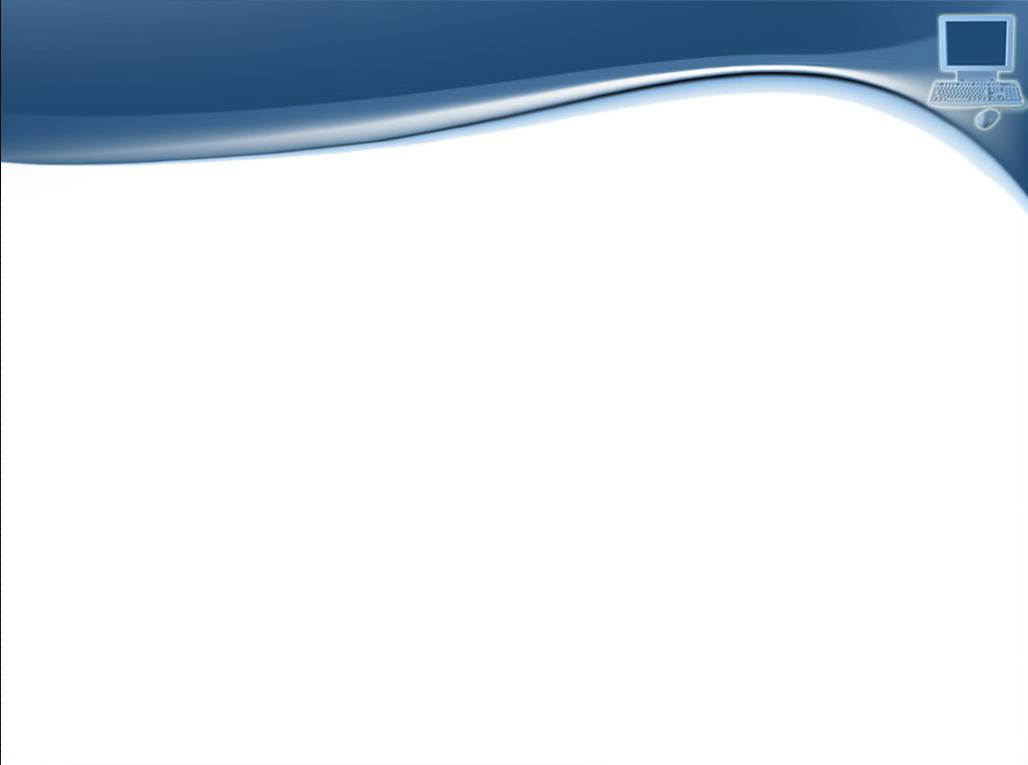 Этапы формирования исследовательских умений
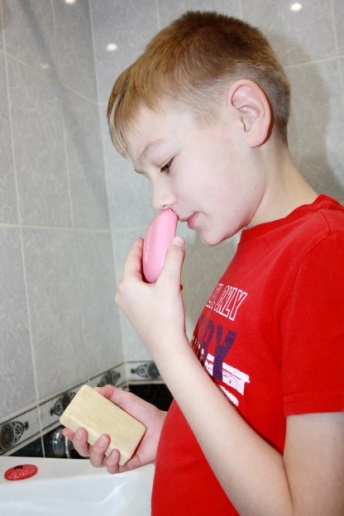 теоретический
практический
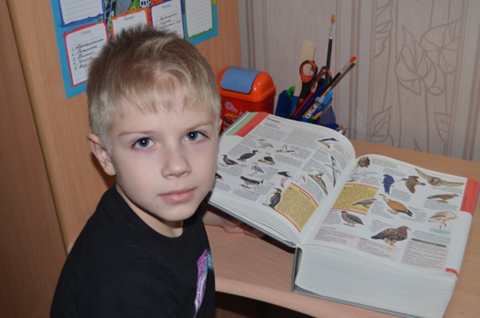 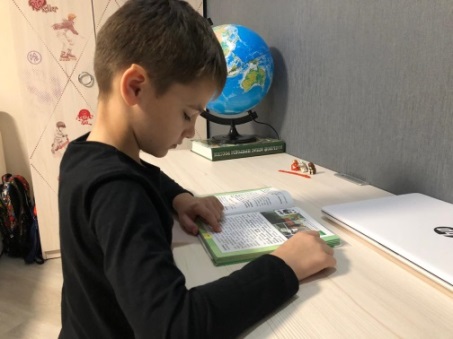 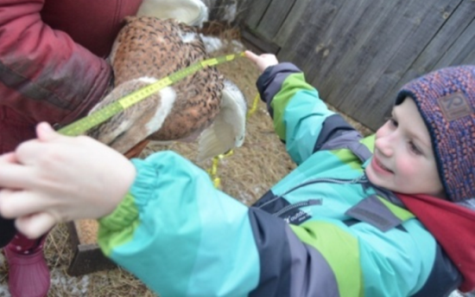 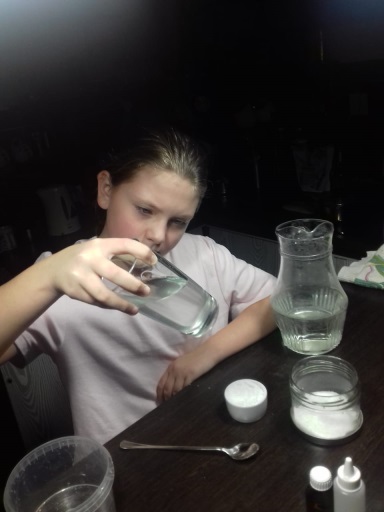 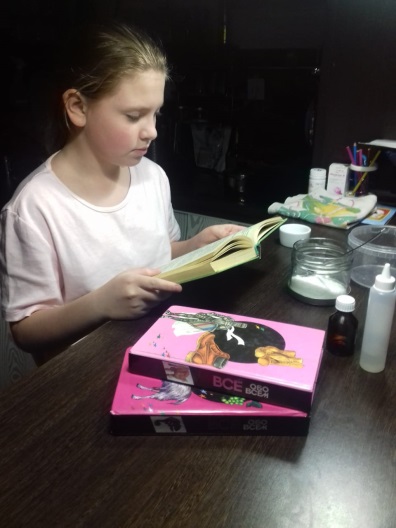 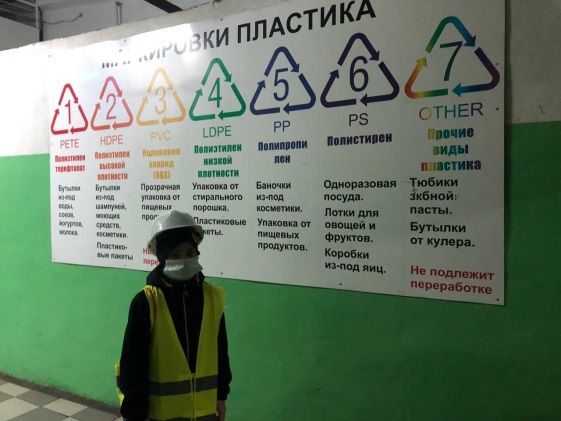 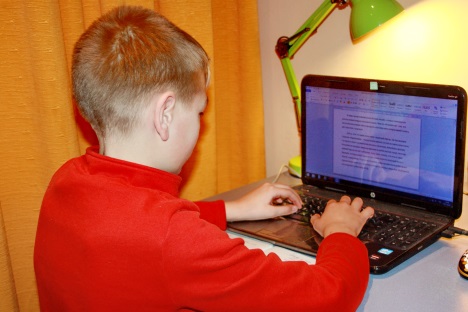 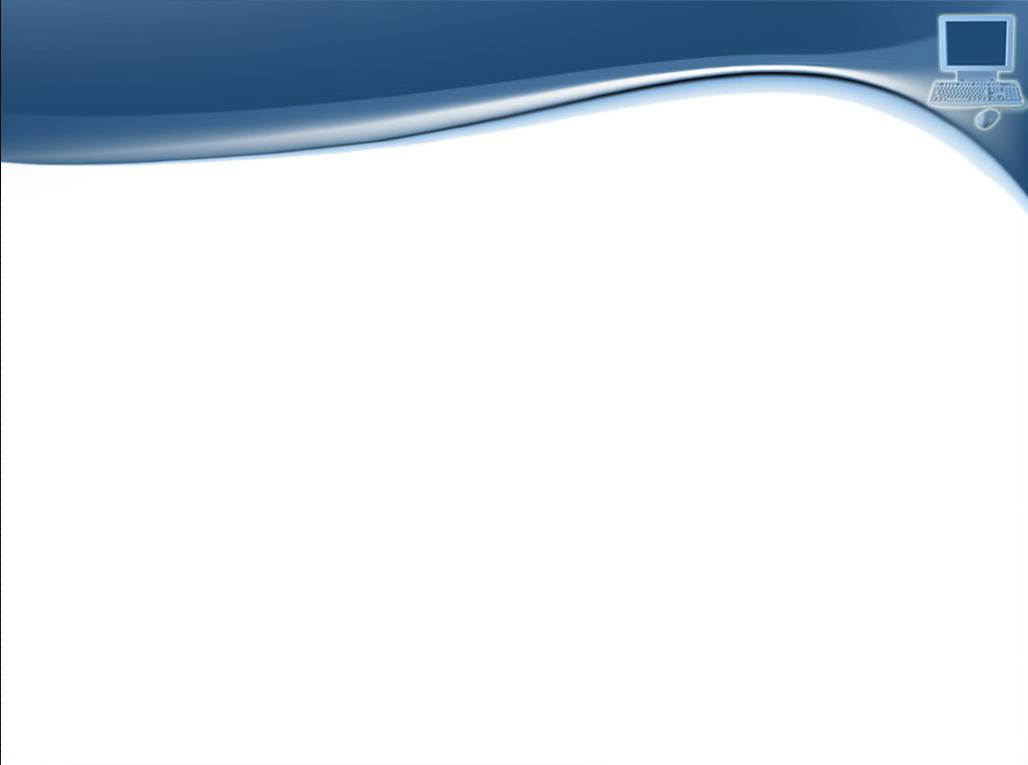 Развитие творческой активности школьника зависит от самостоятельной  поисковой деятельности
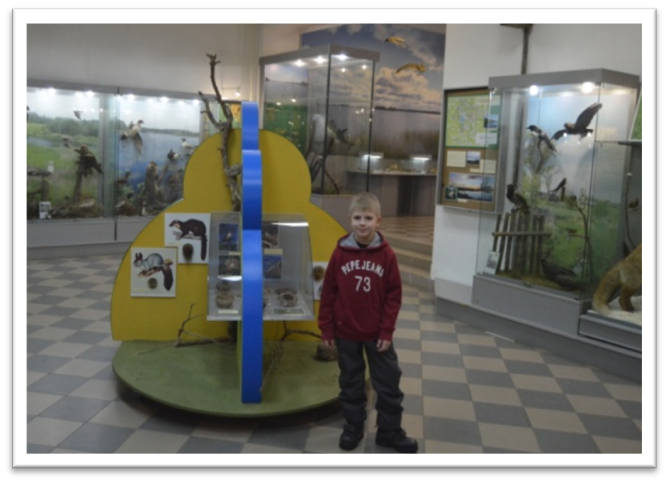 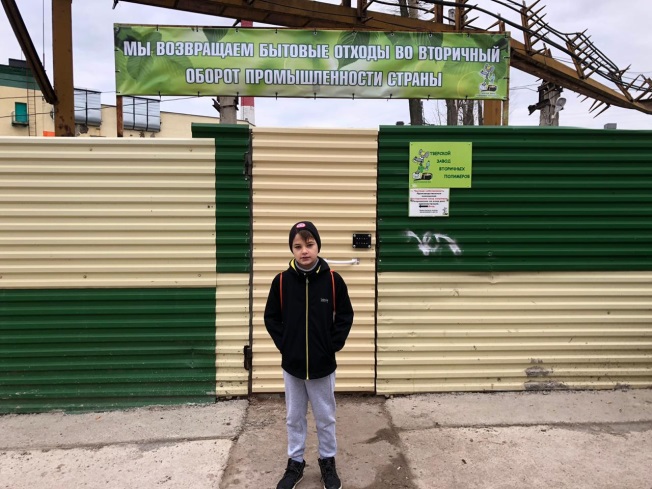 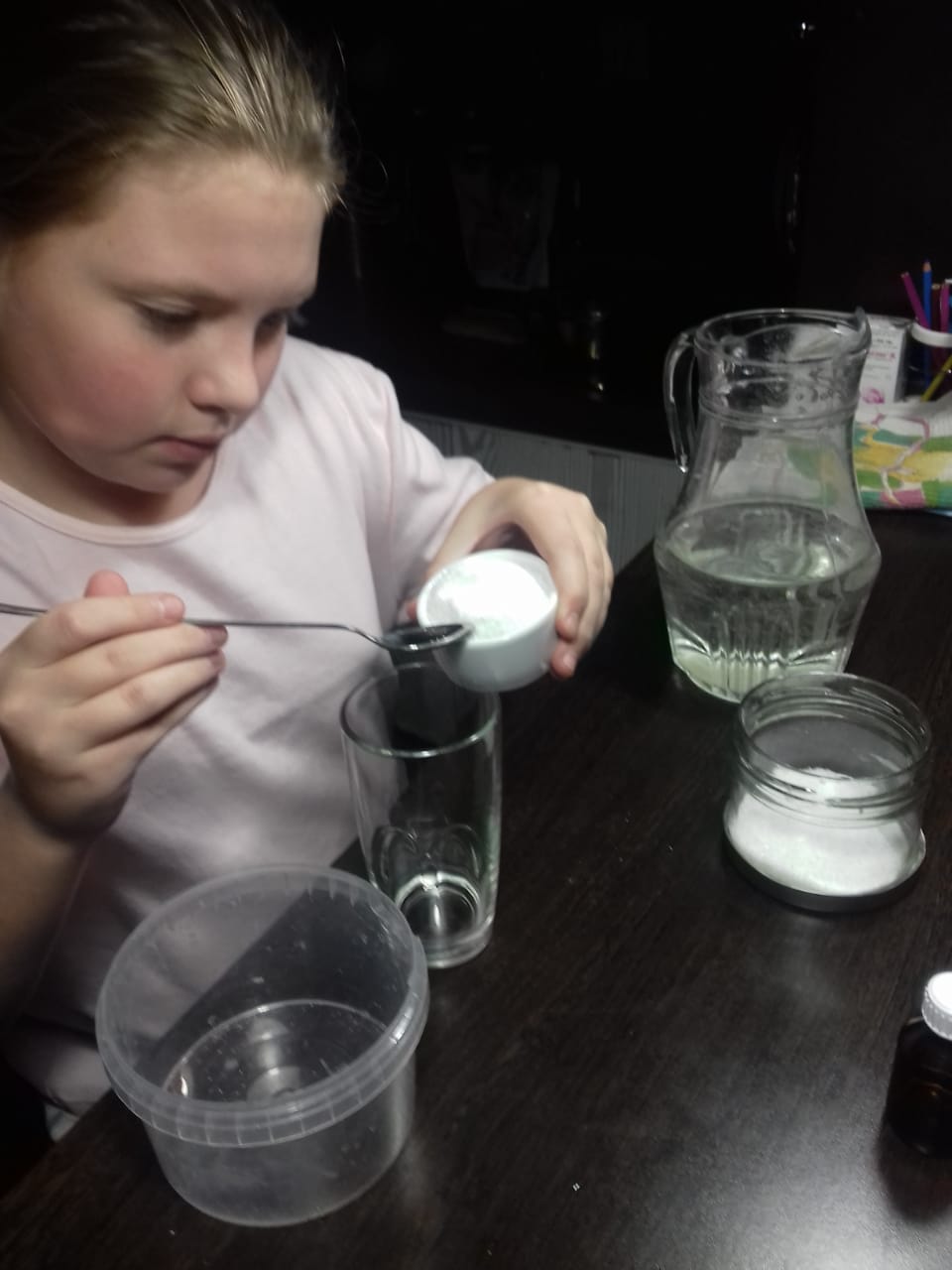 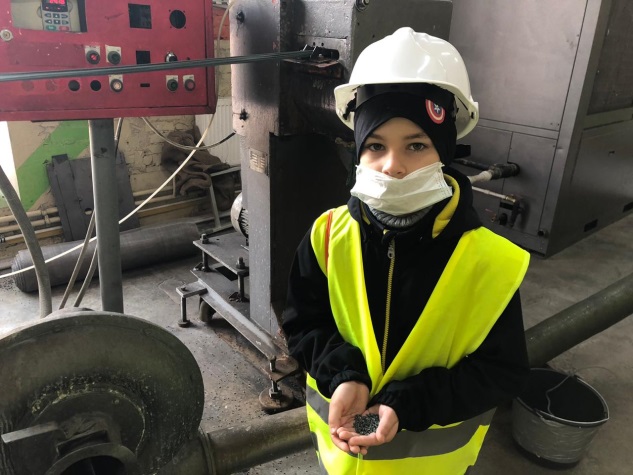 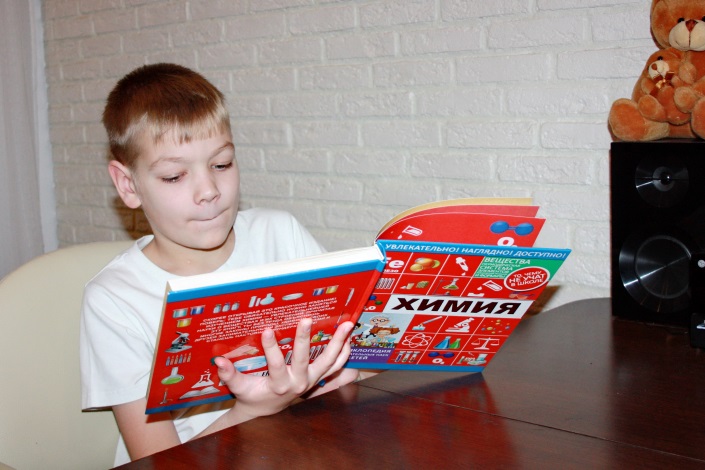 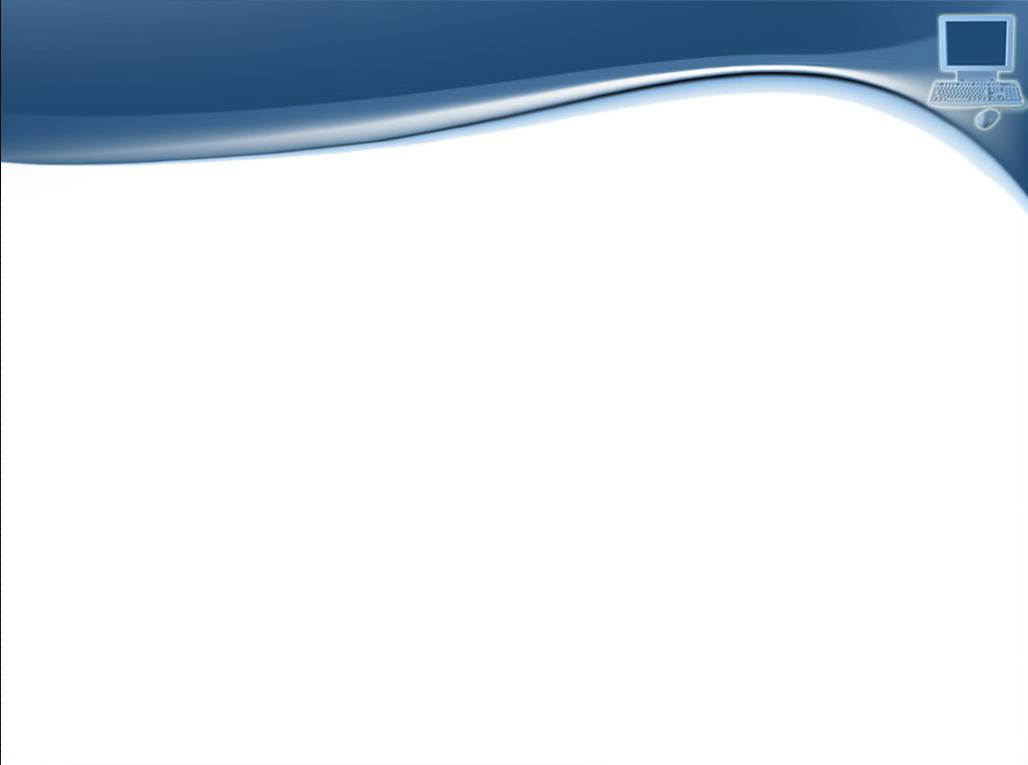 Значение исследовательской работы

способствует более глубокому и прочному усвоению знаний по учебным предметам

вырабатывает умения и навыки самостоятельной работы учащихся

формирует умения применять теоретические знания в решении конкретных практических задач

развивает личностные качества ученика

влияет на выбор будущей профессии учеников
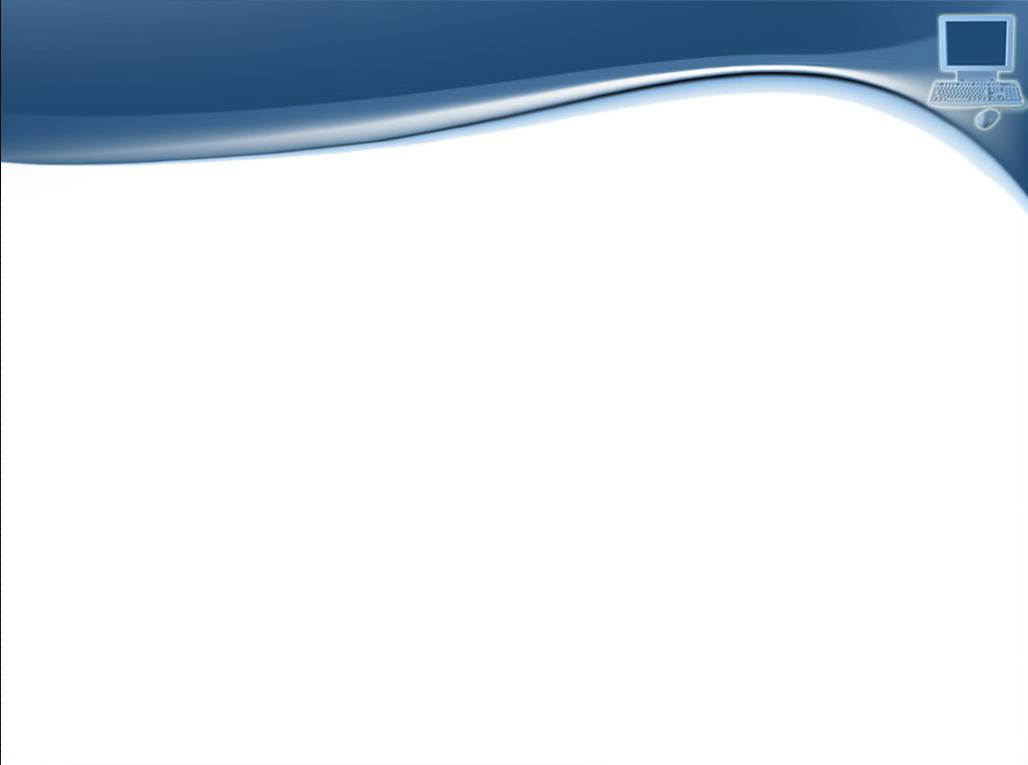 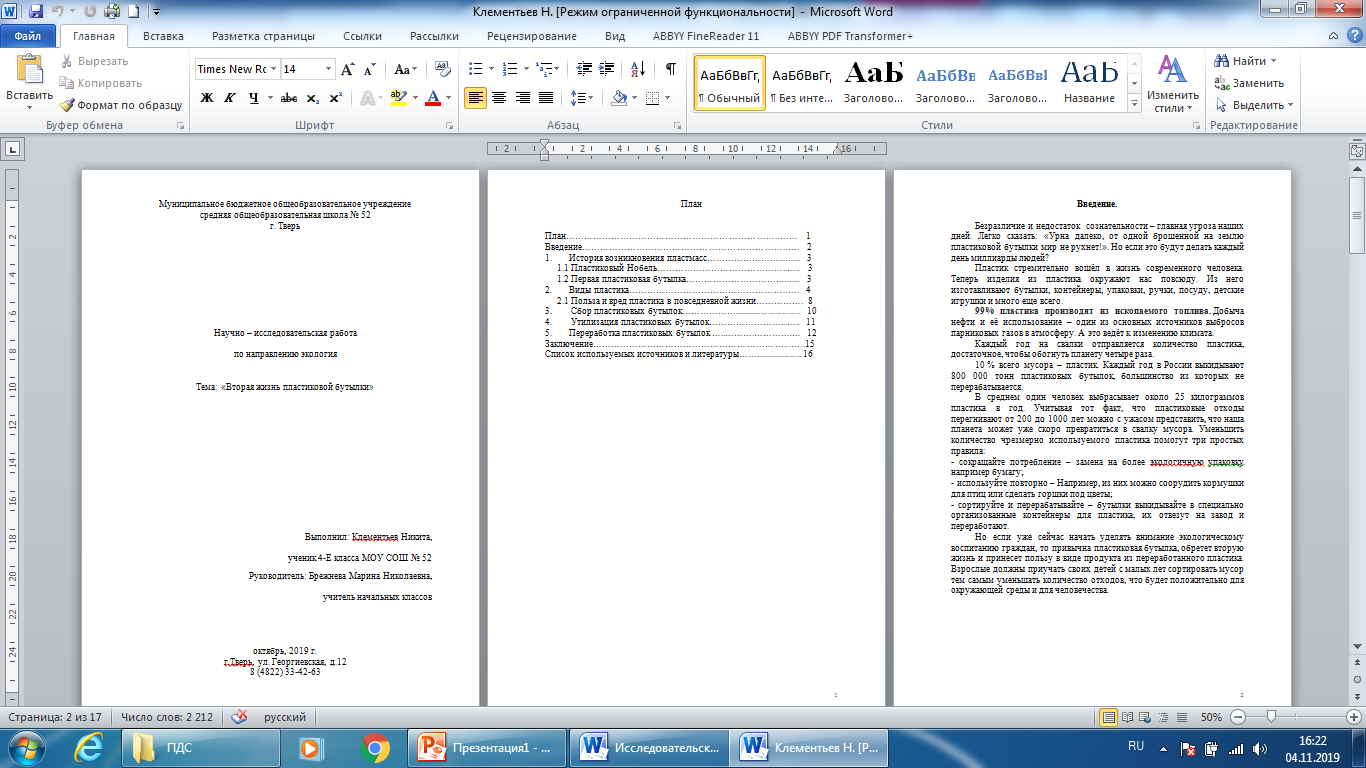 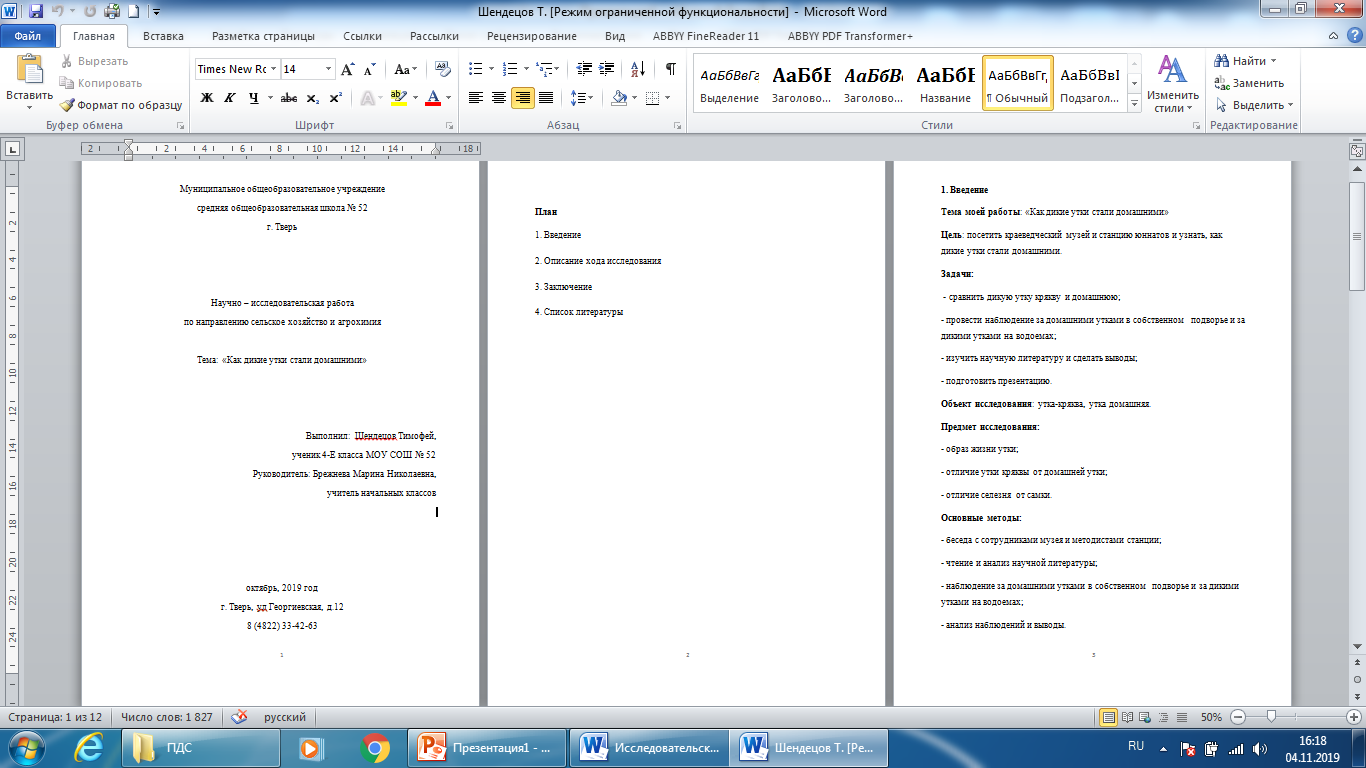 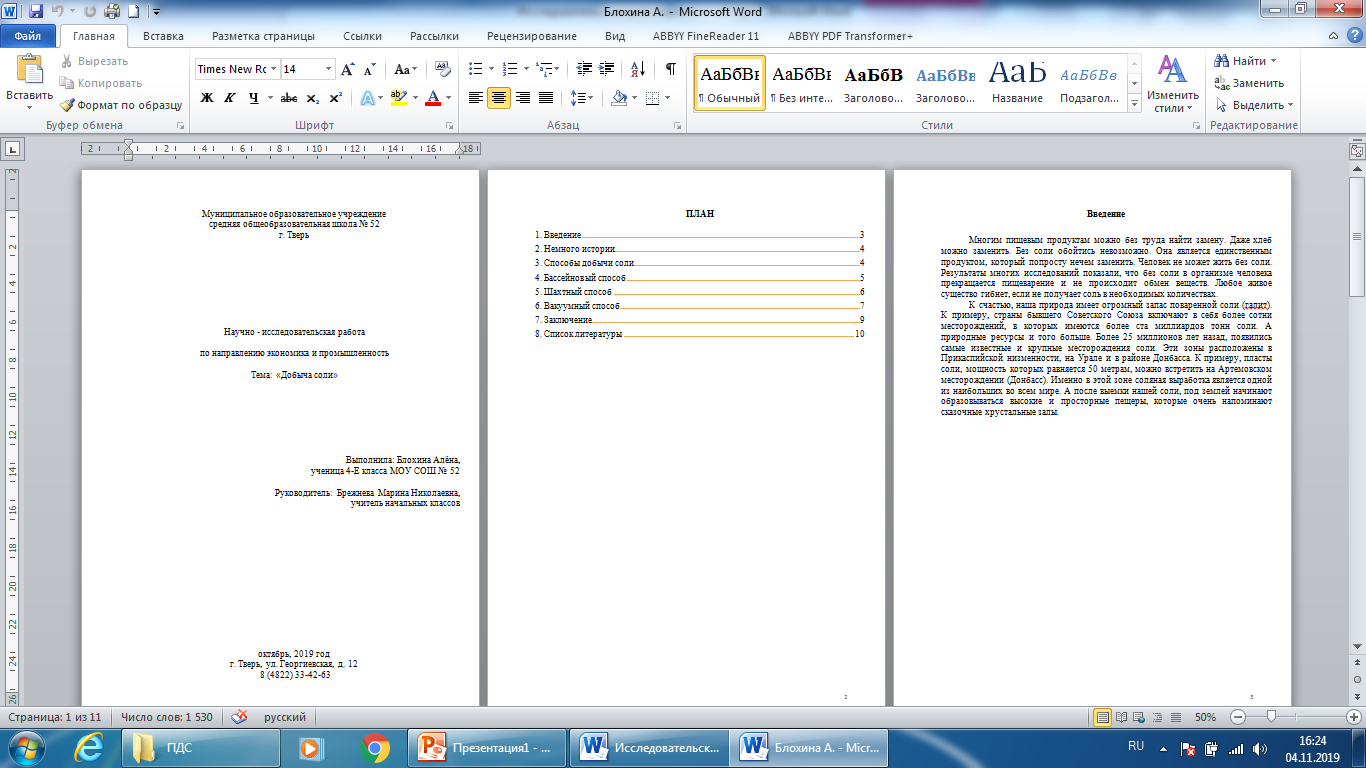 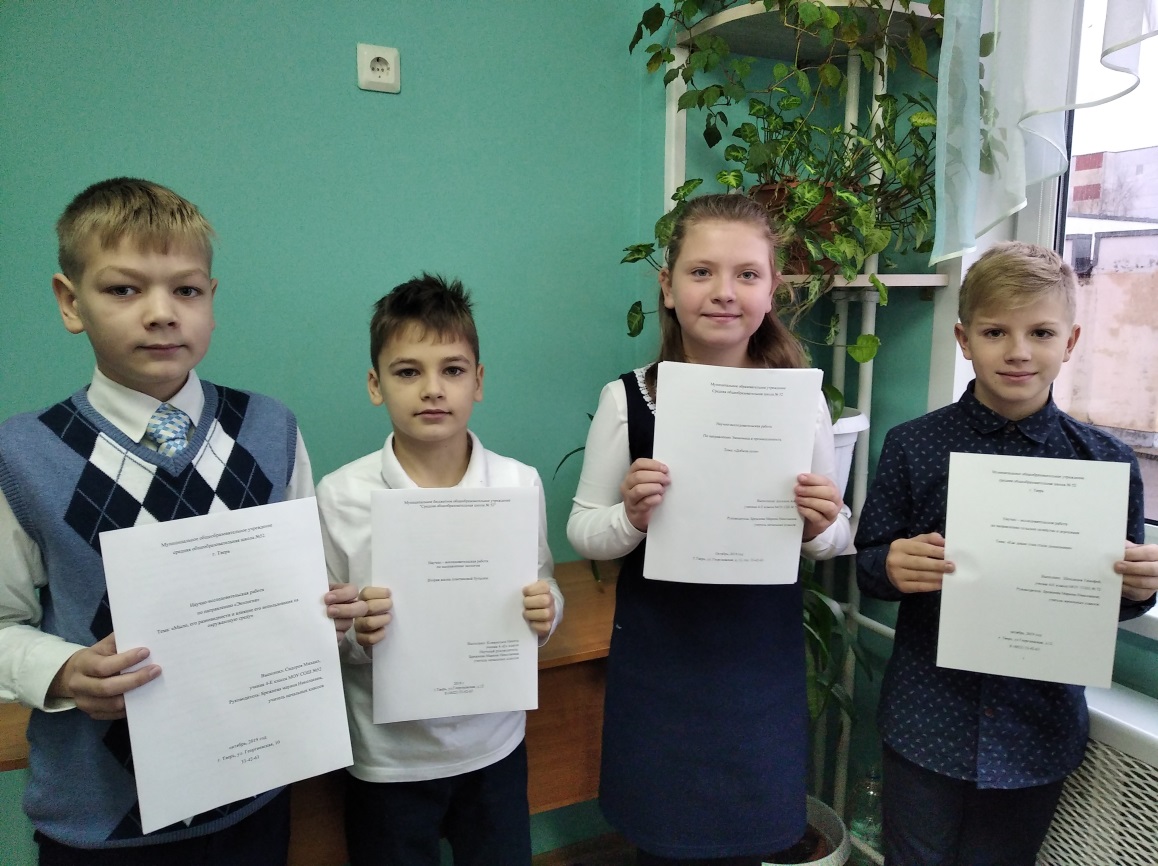 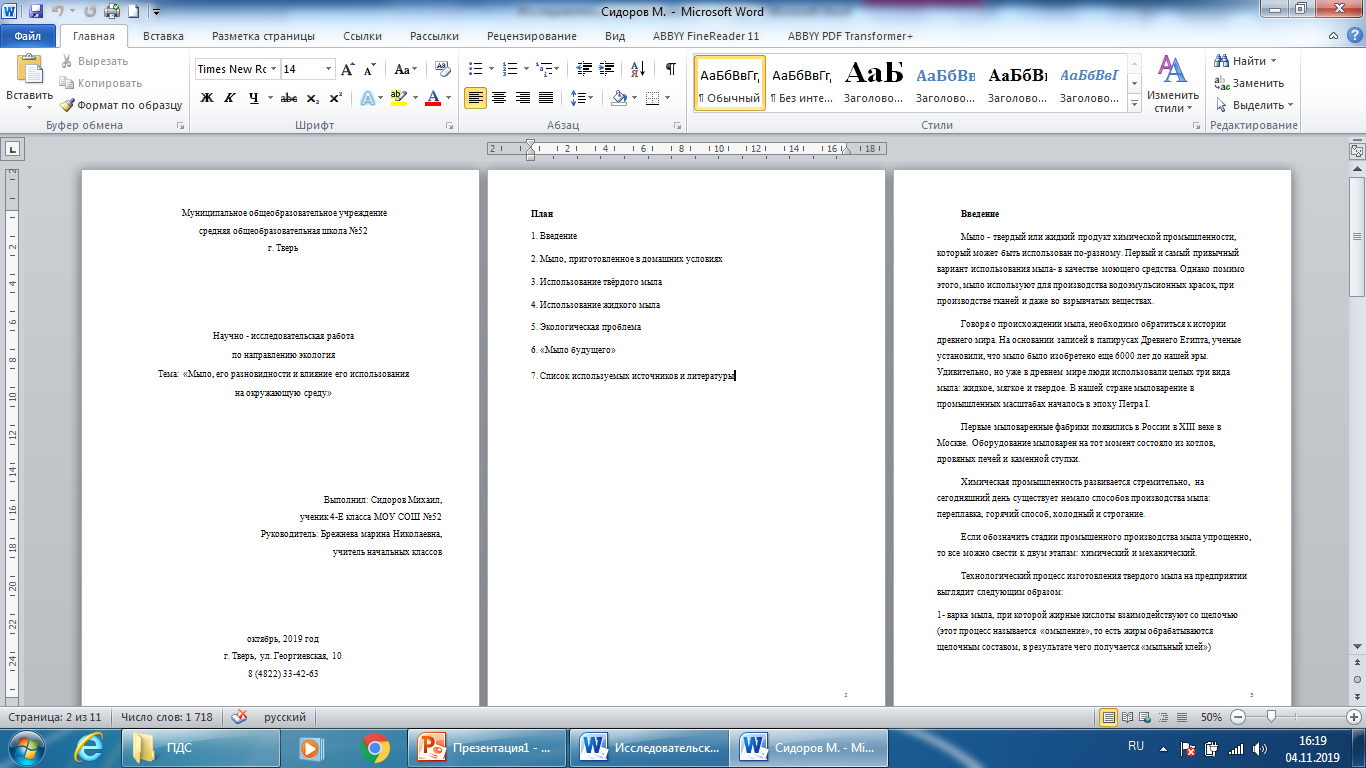 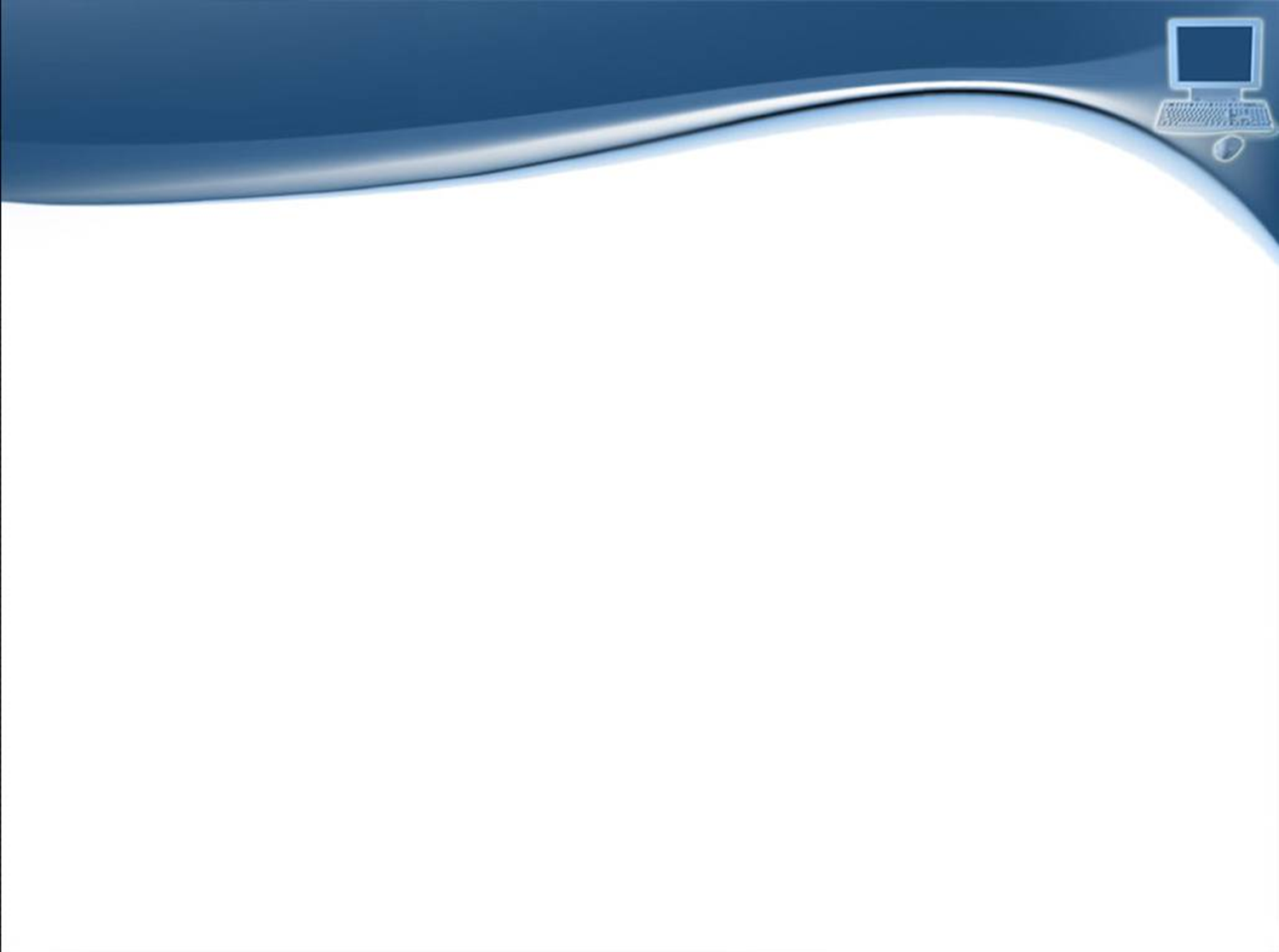 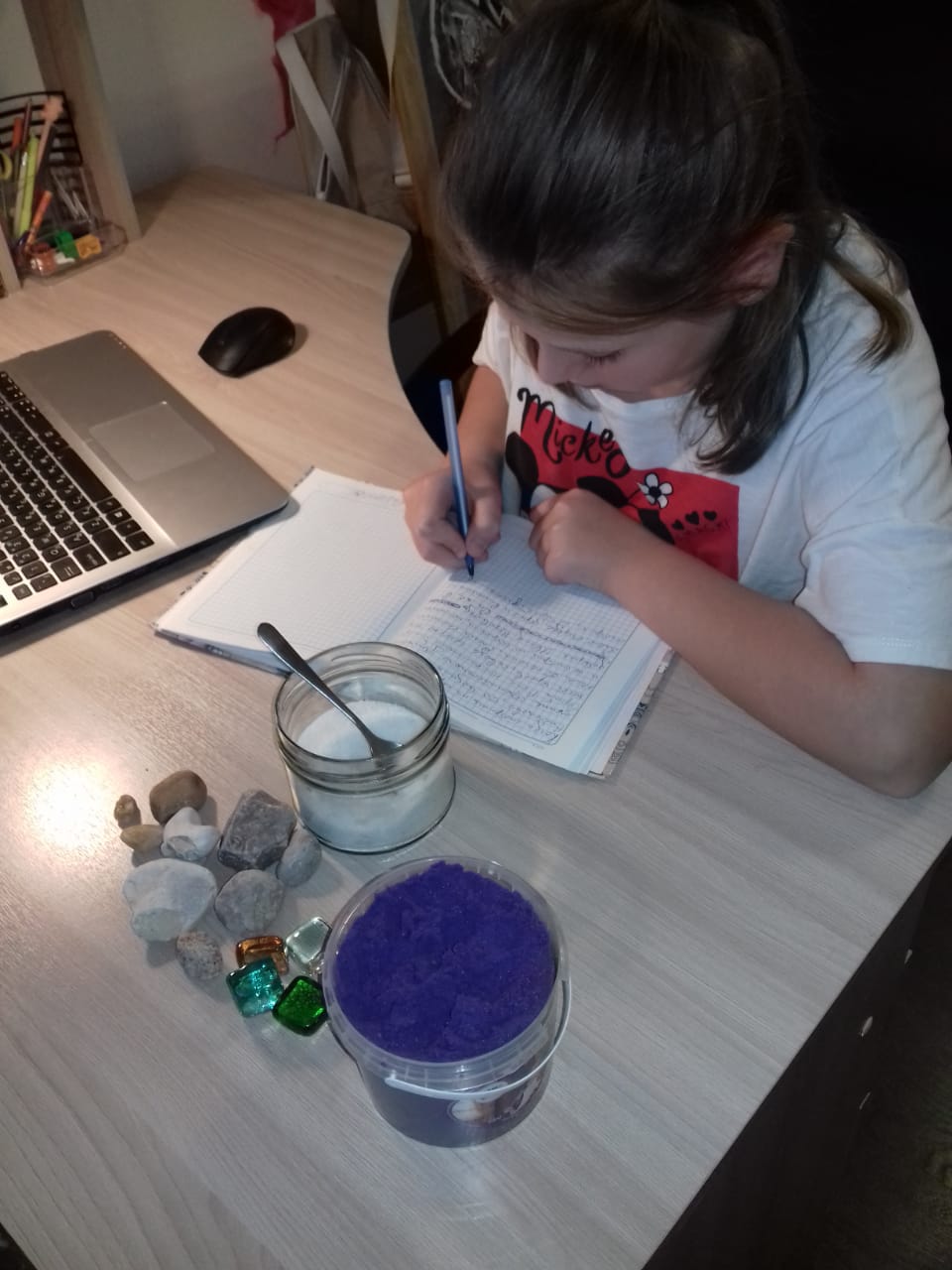 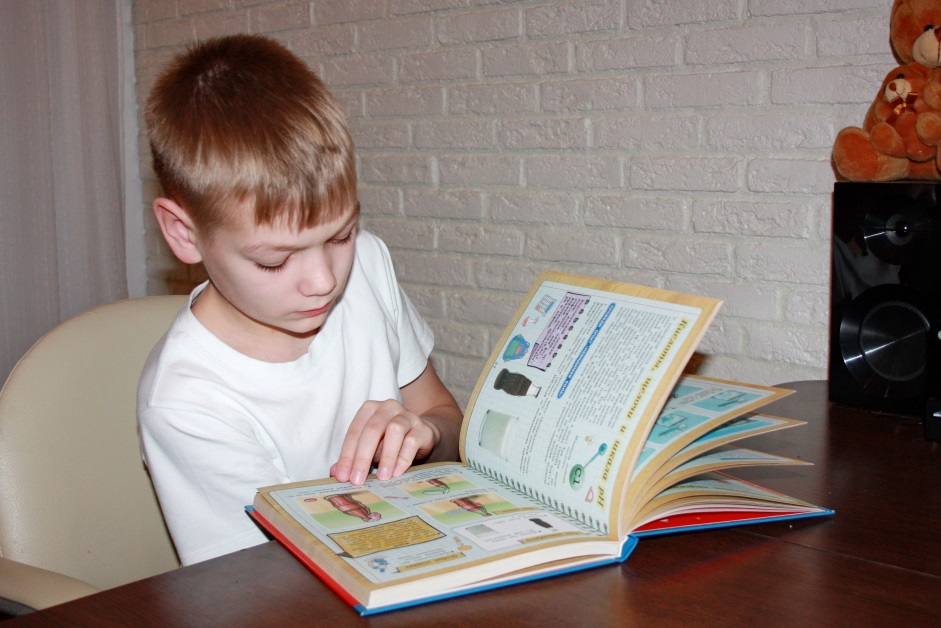 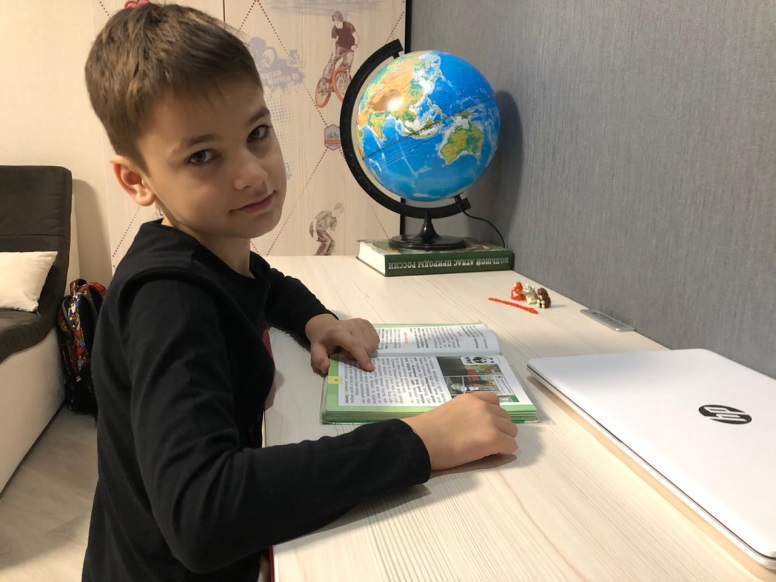 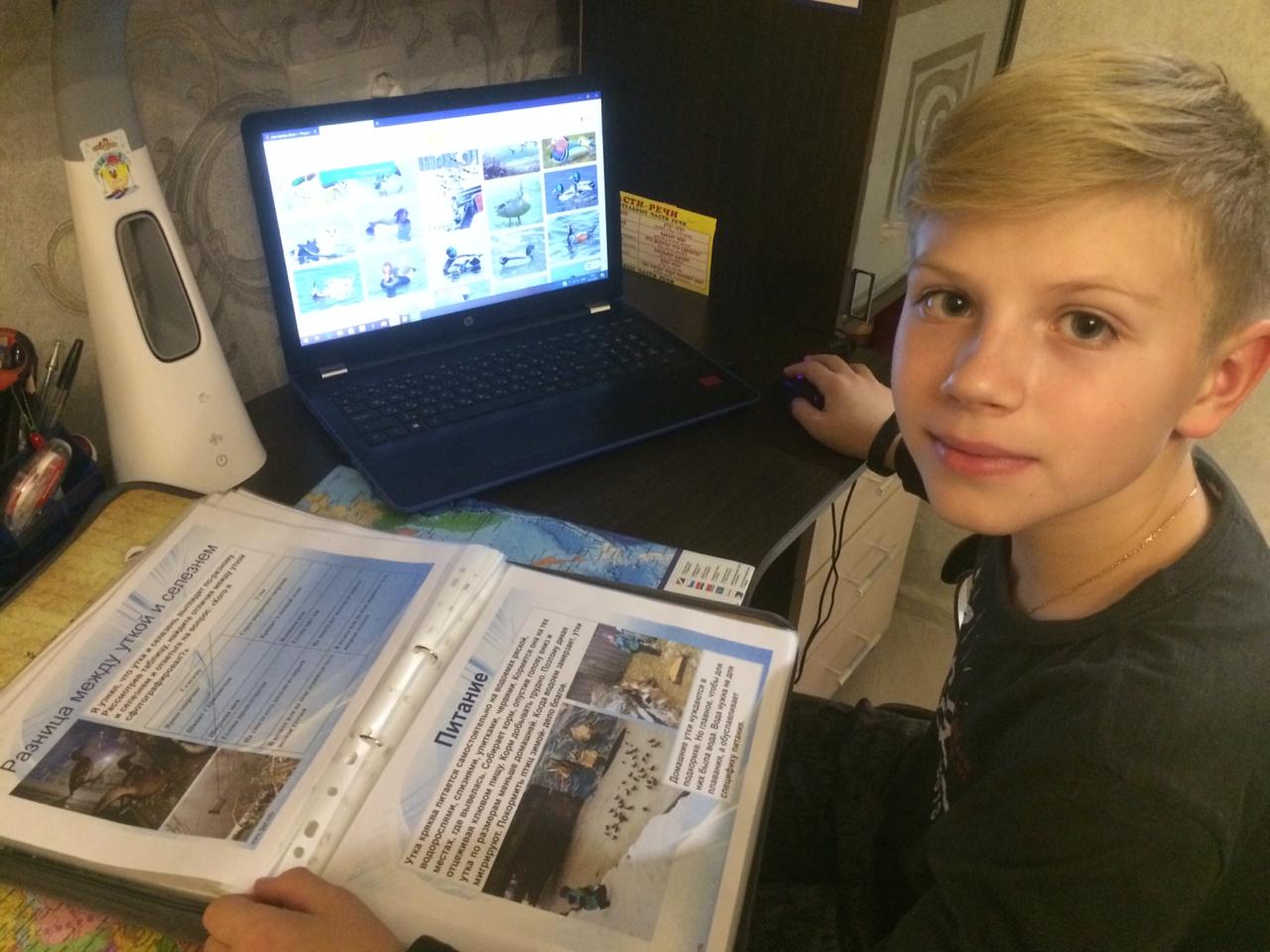 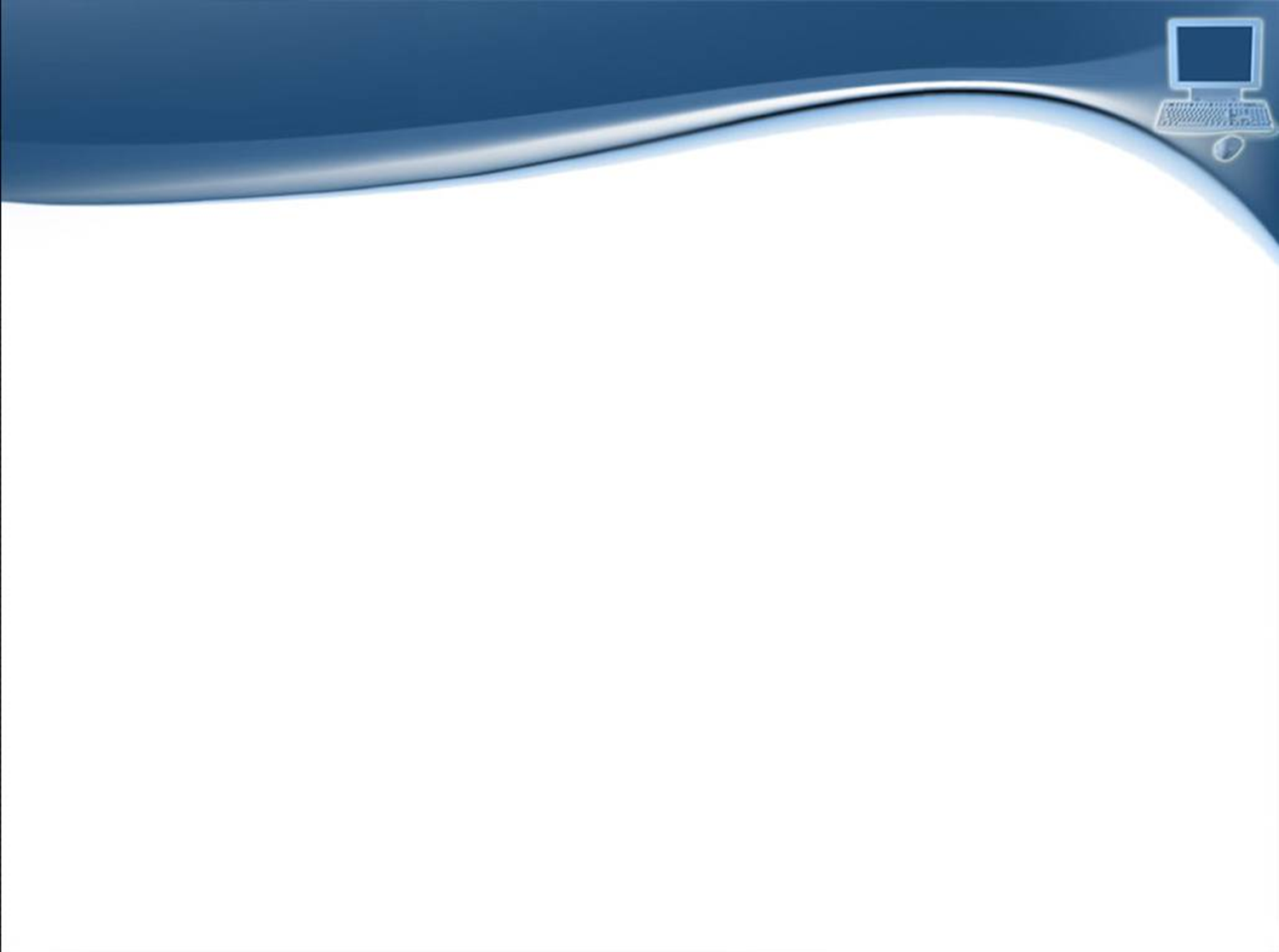 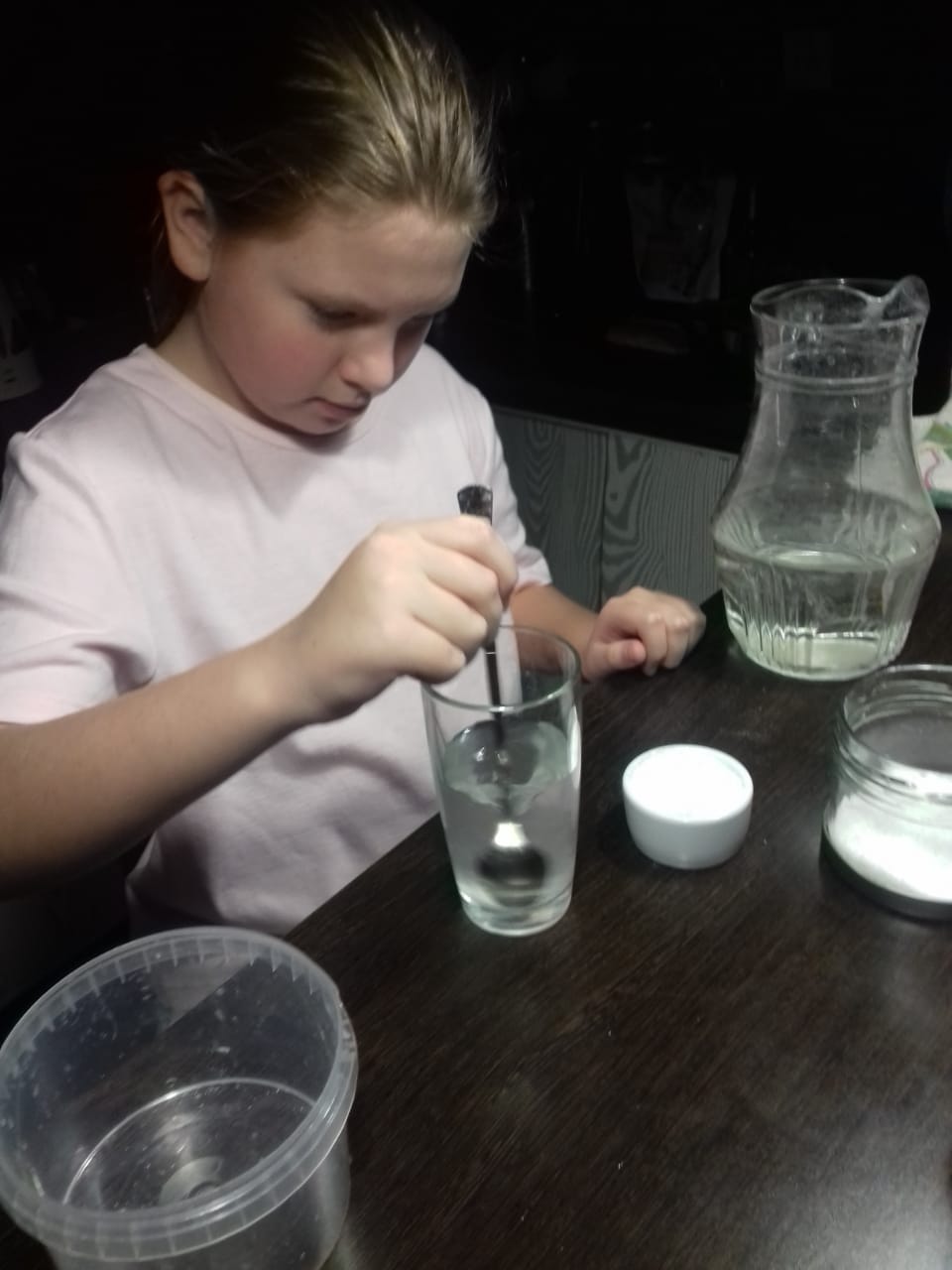 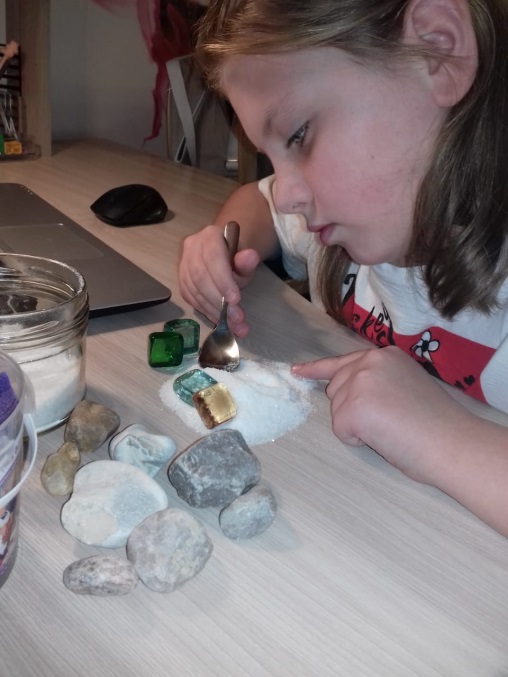 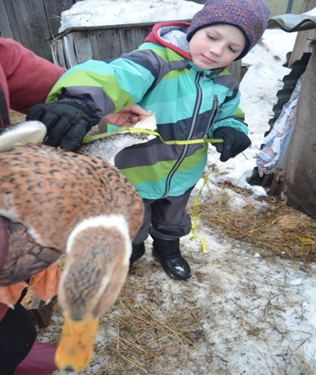 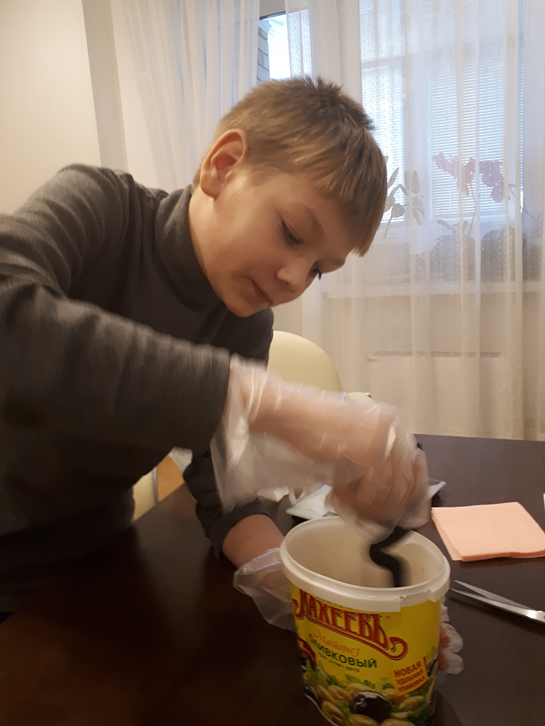 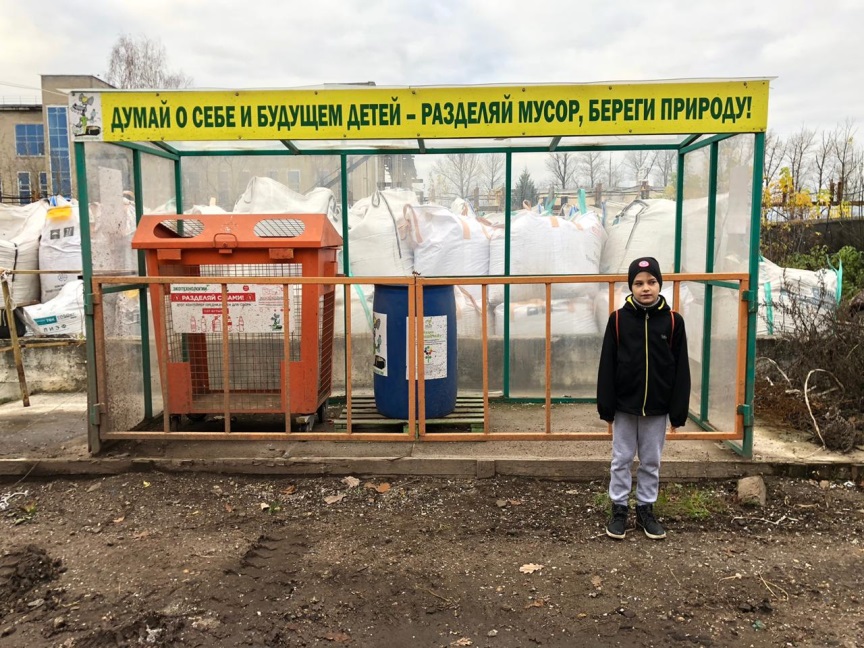 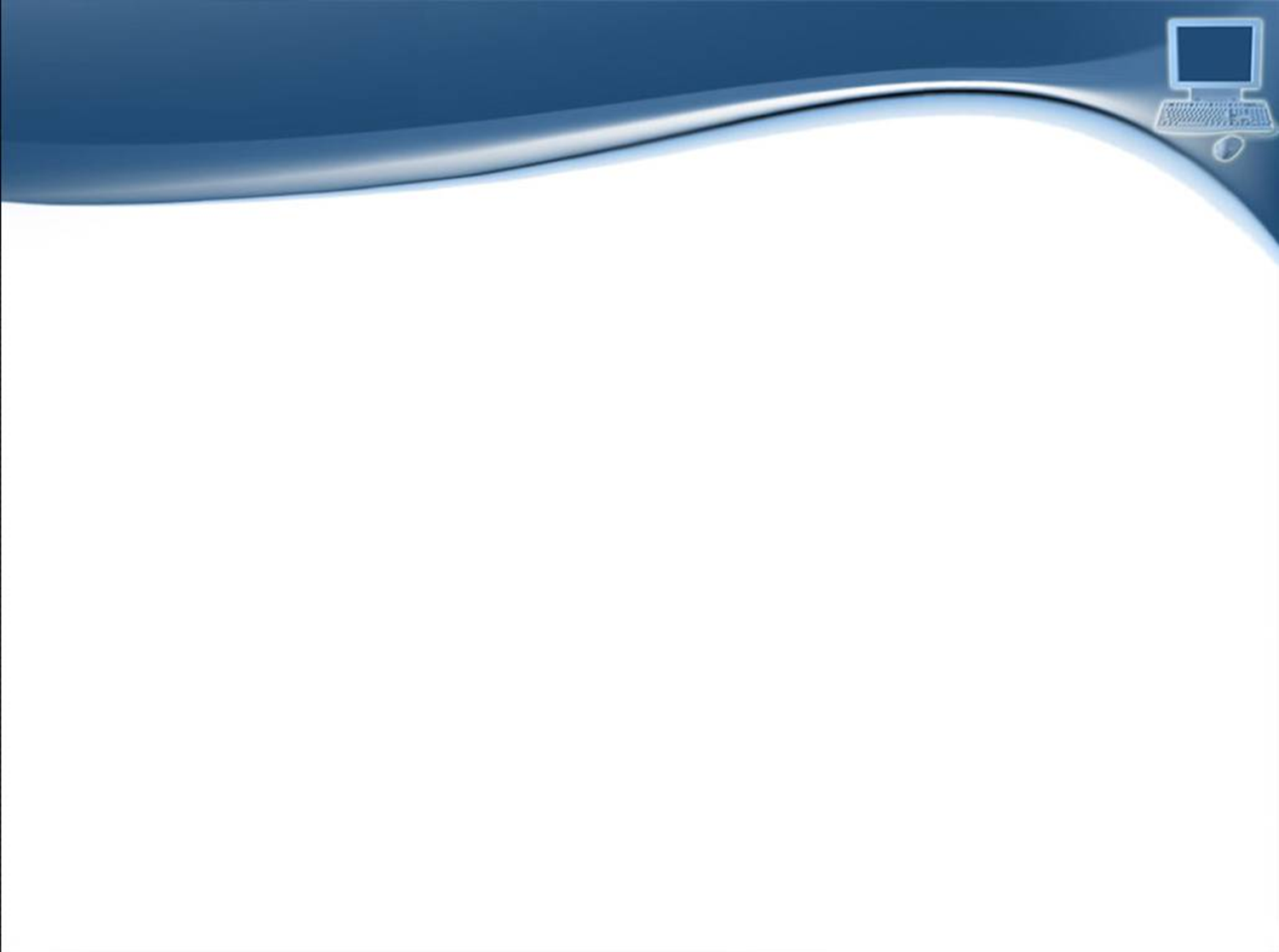 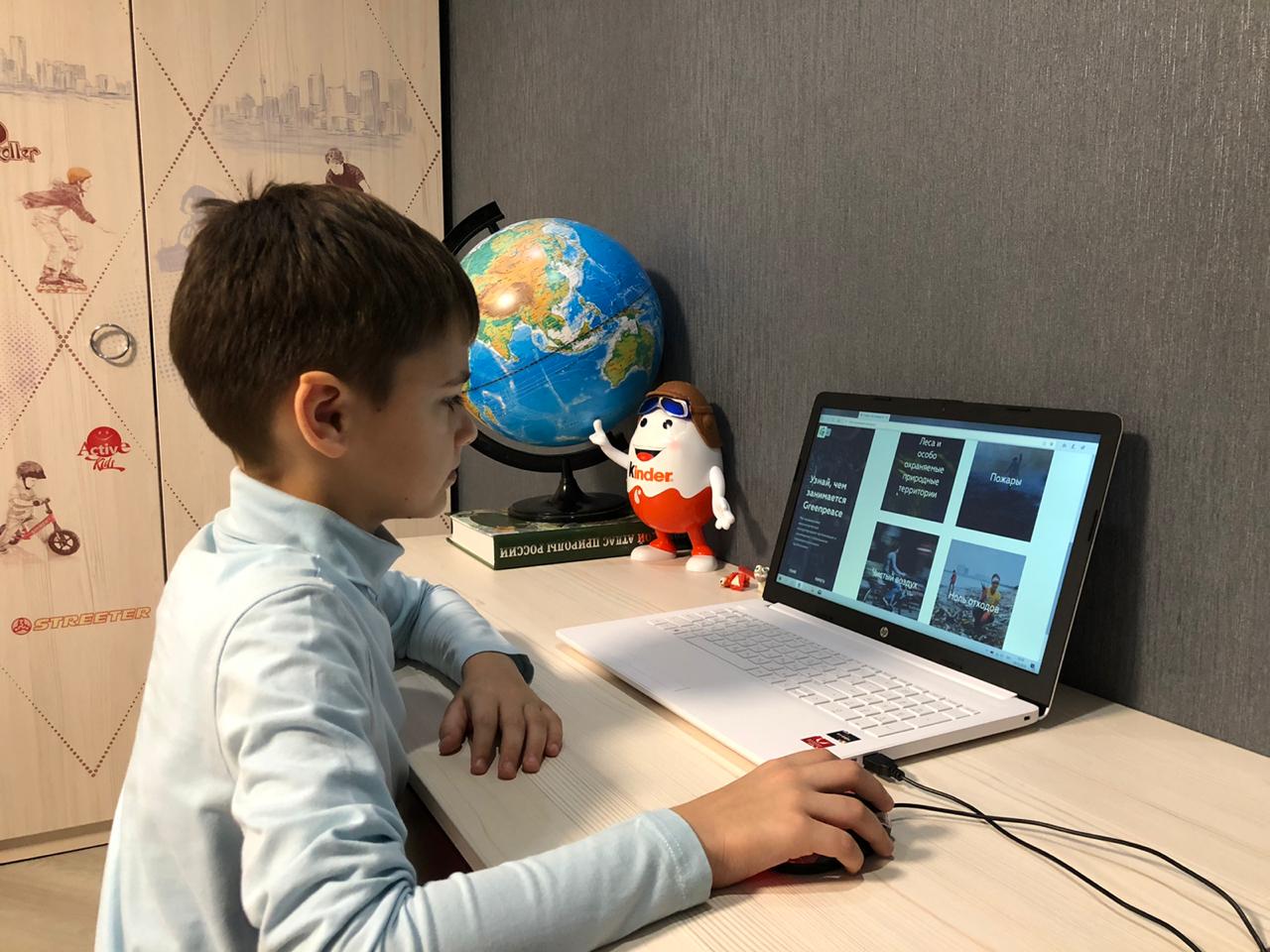 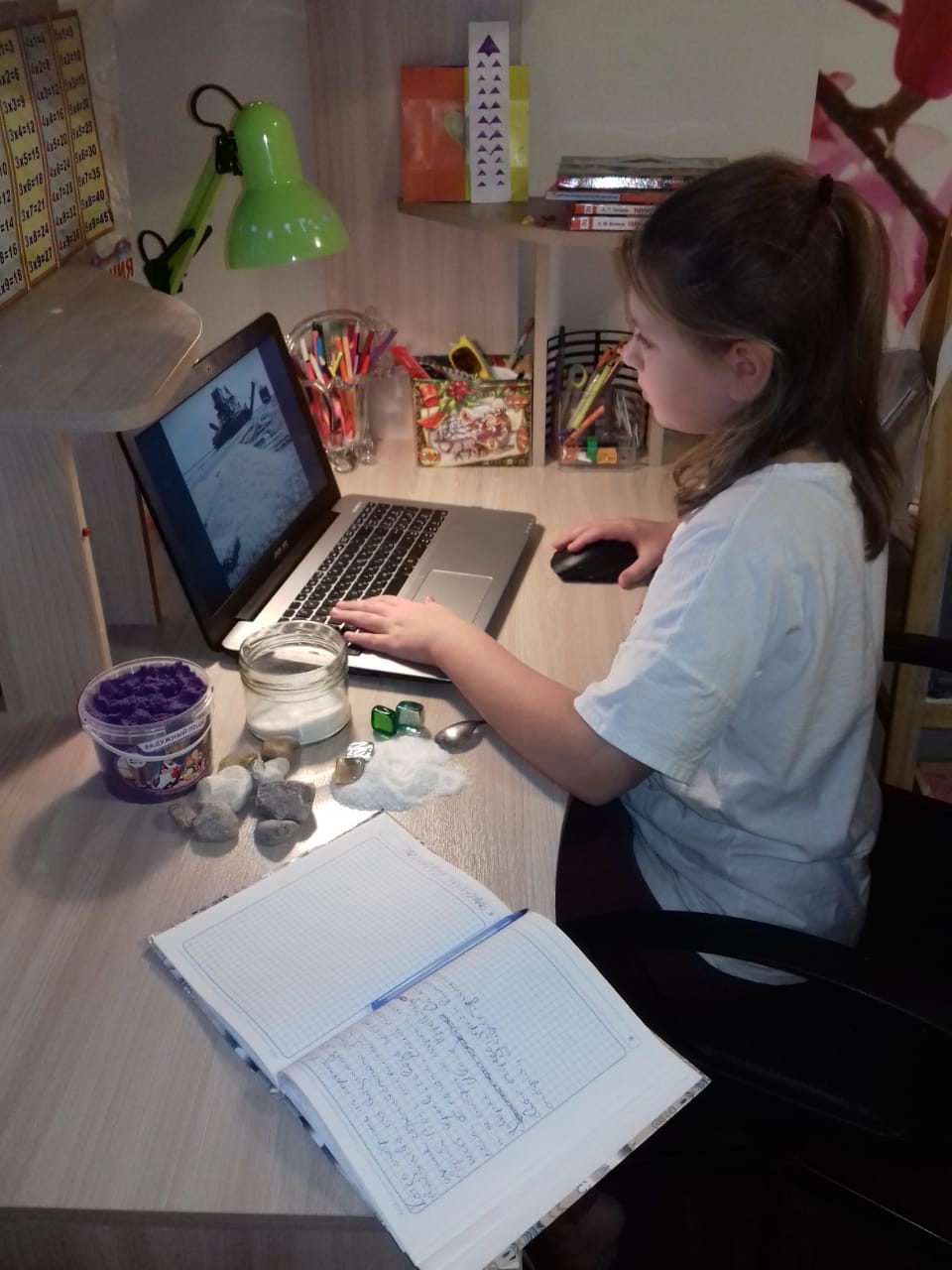 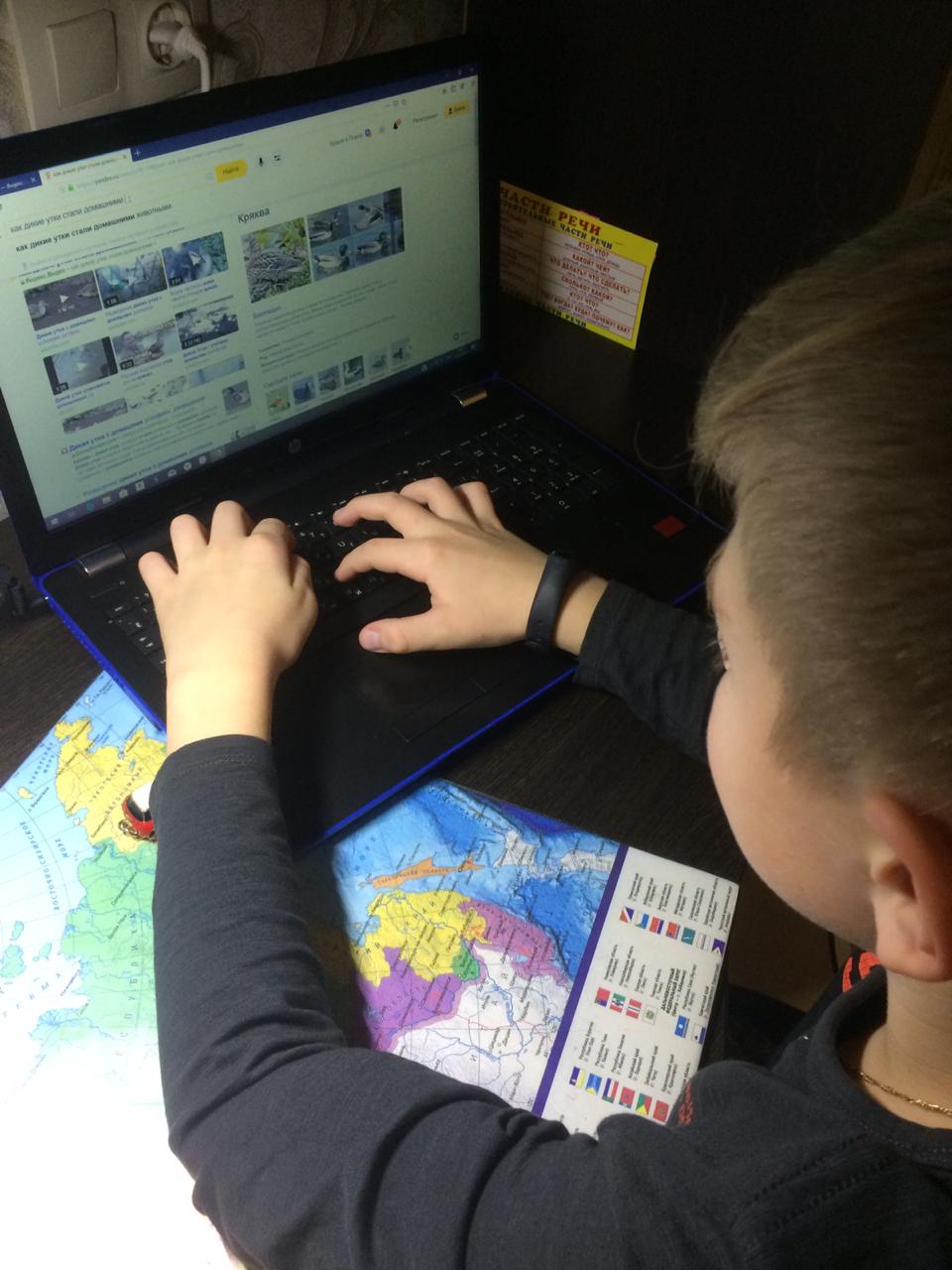 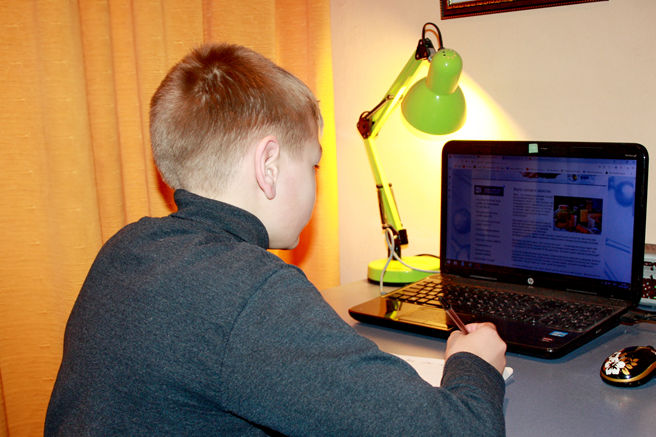 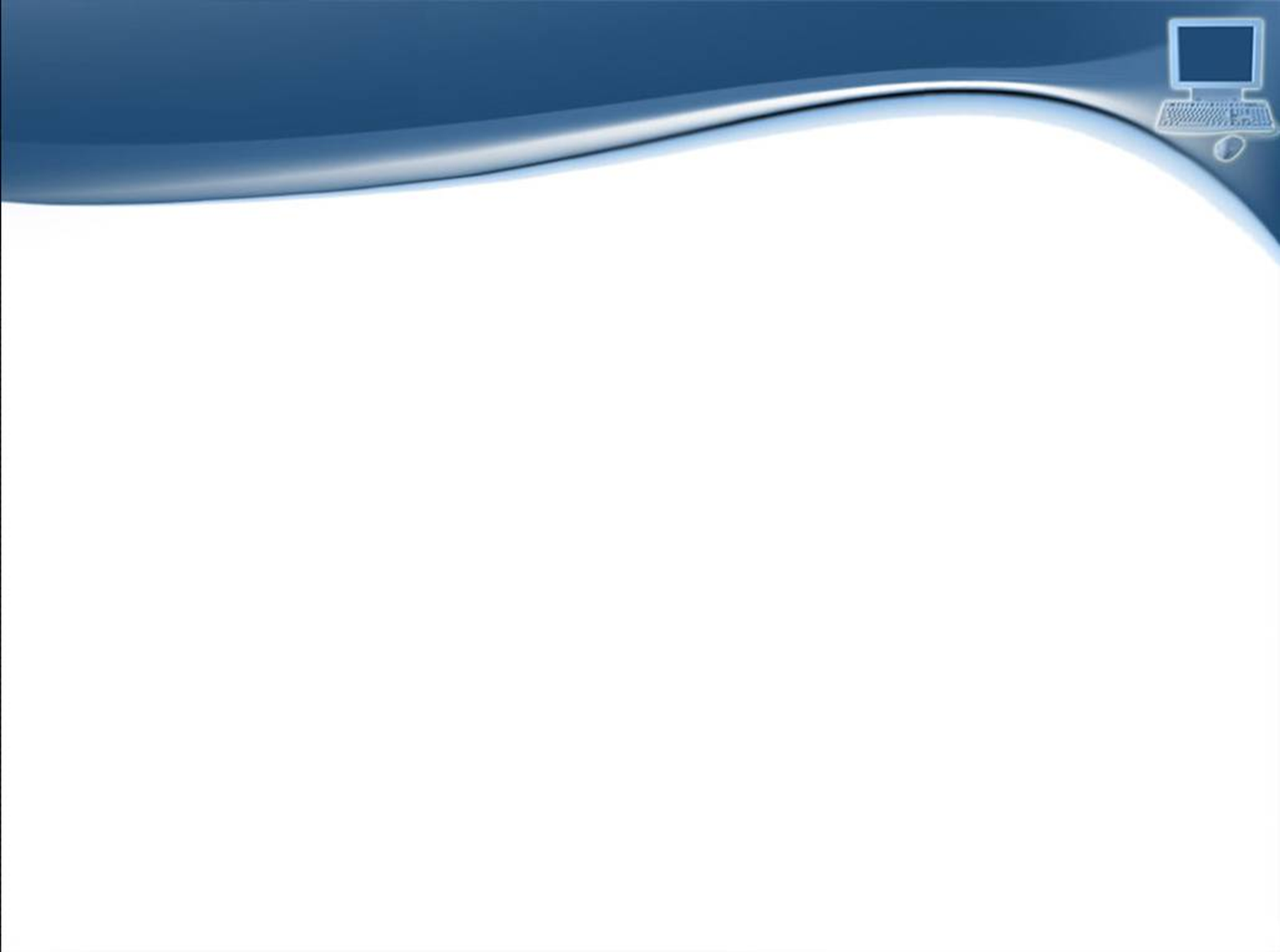 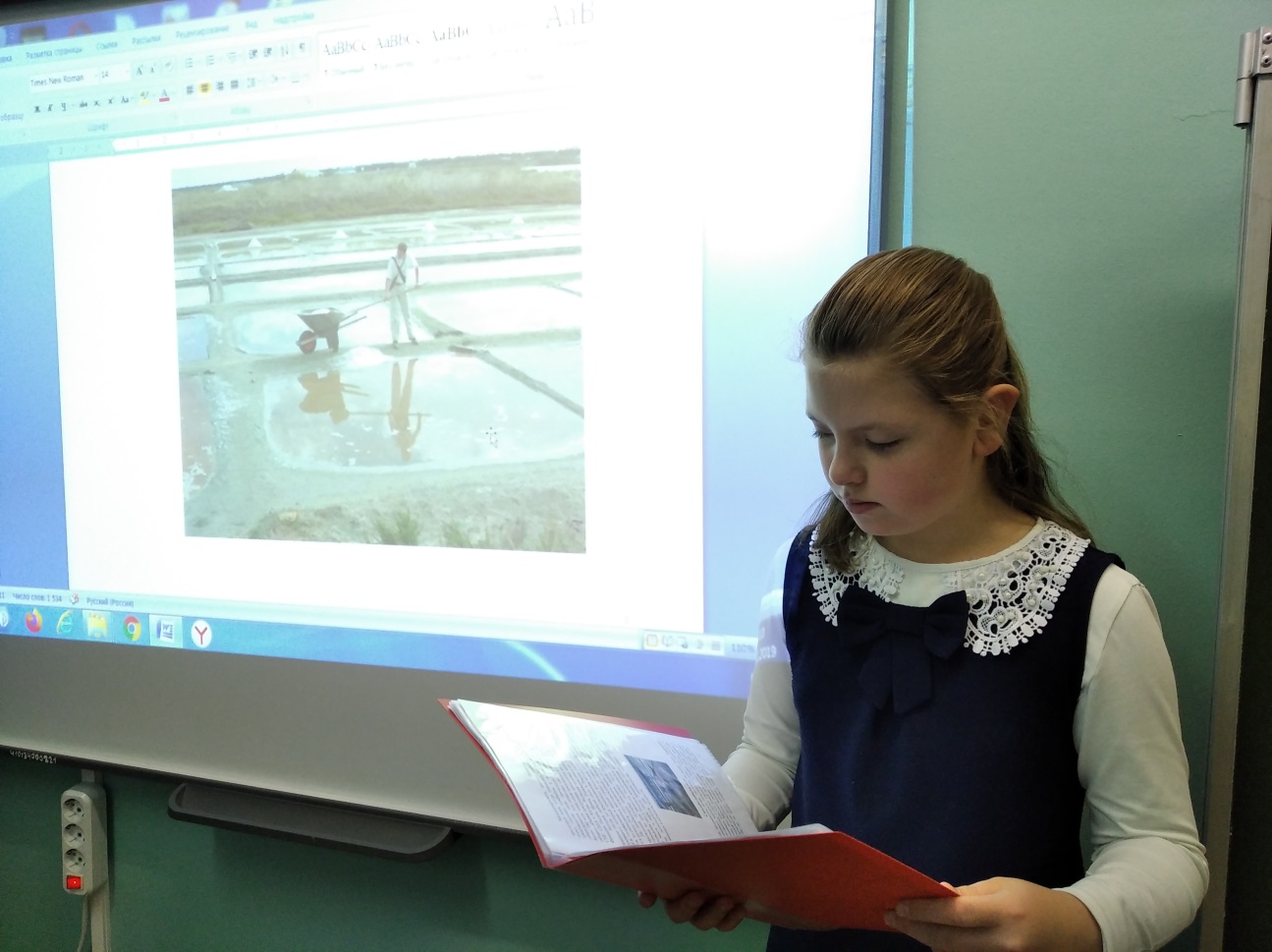 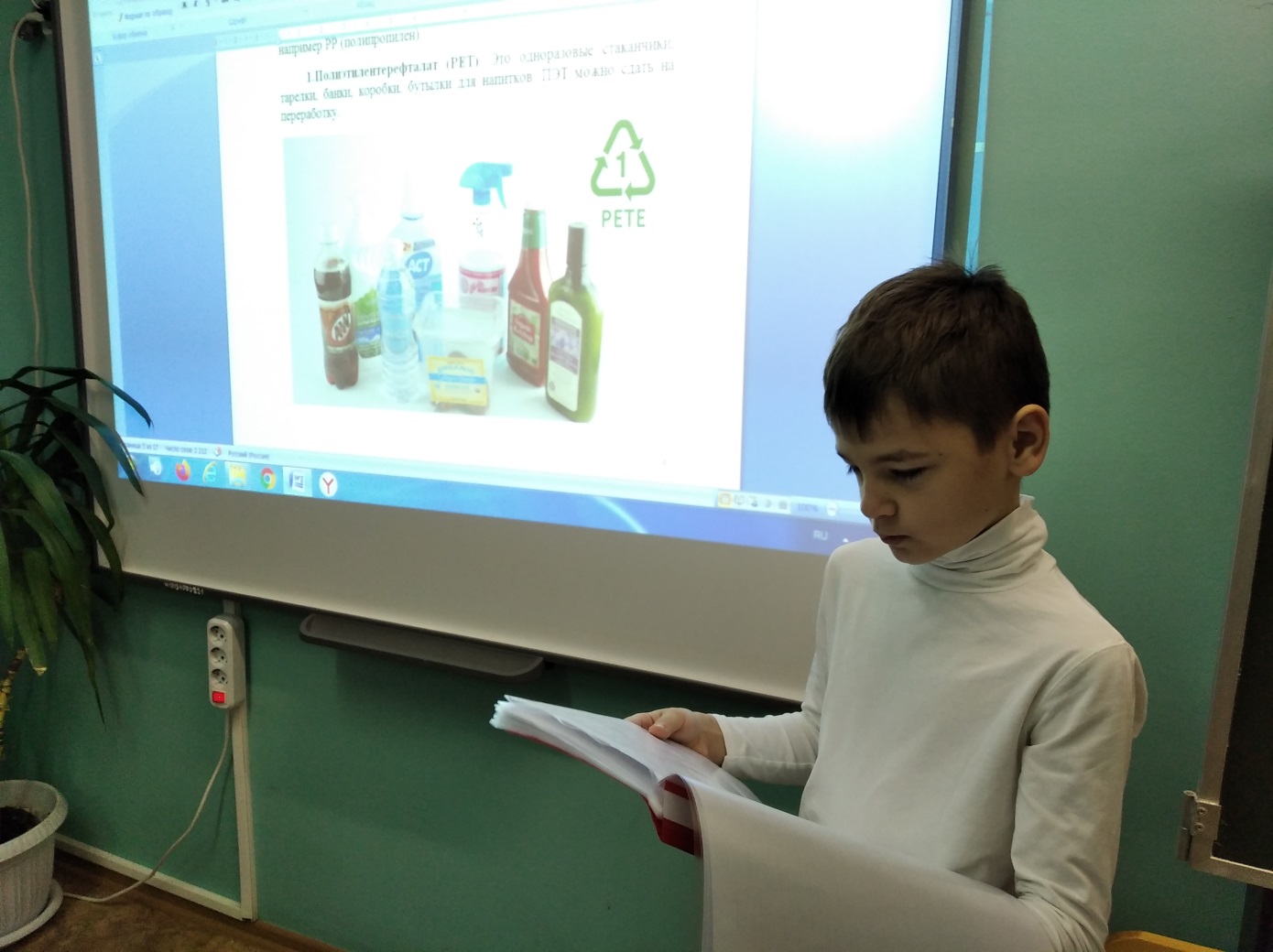 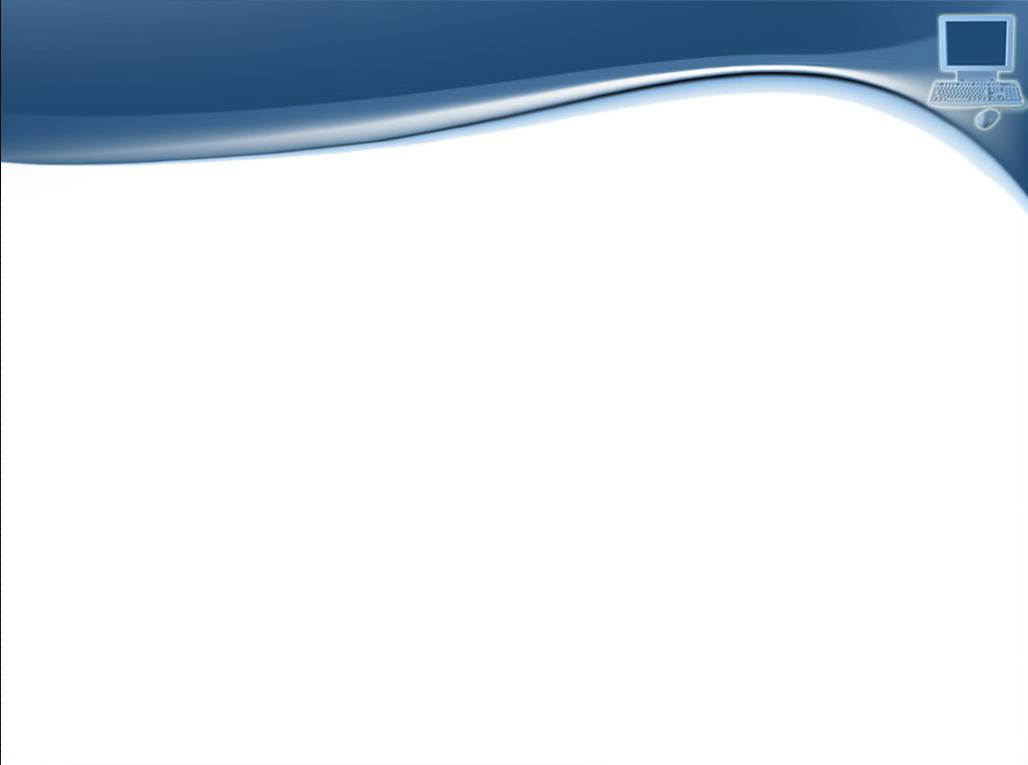 Общая структура доклада может быть следующей:
1. Формулировка темы исследования.
2. Представление исполнителей и научного руководителя работы.
3. Актуальность исследования.
4. Цель работы и задачи исследования.
5. Гипотеза.
6. Методика проведения.
7. Результаты исследования.
8. Выводы исследования.
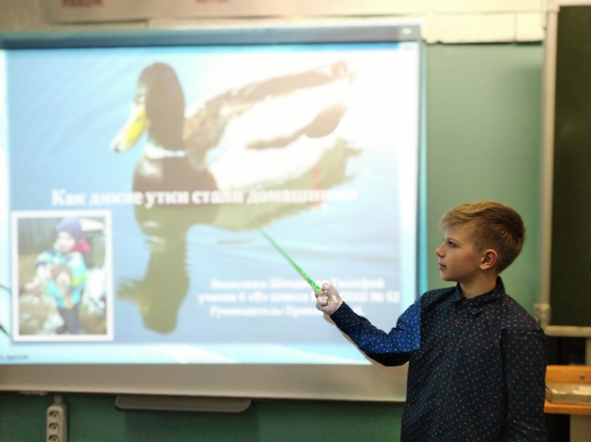 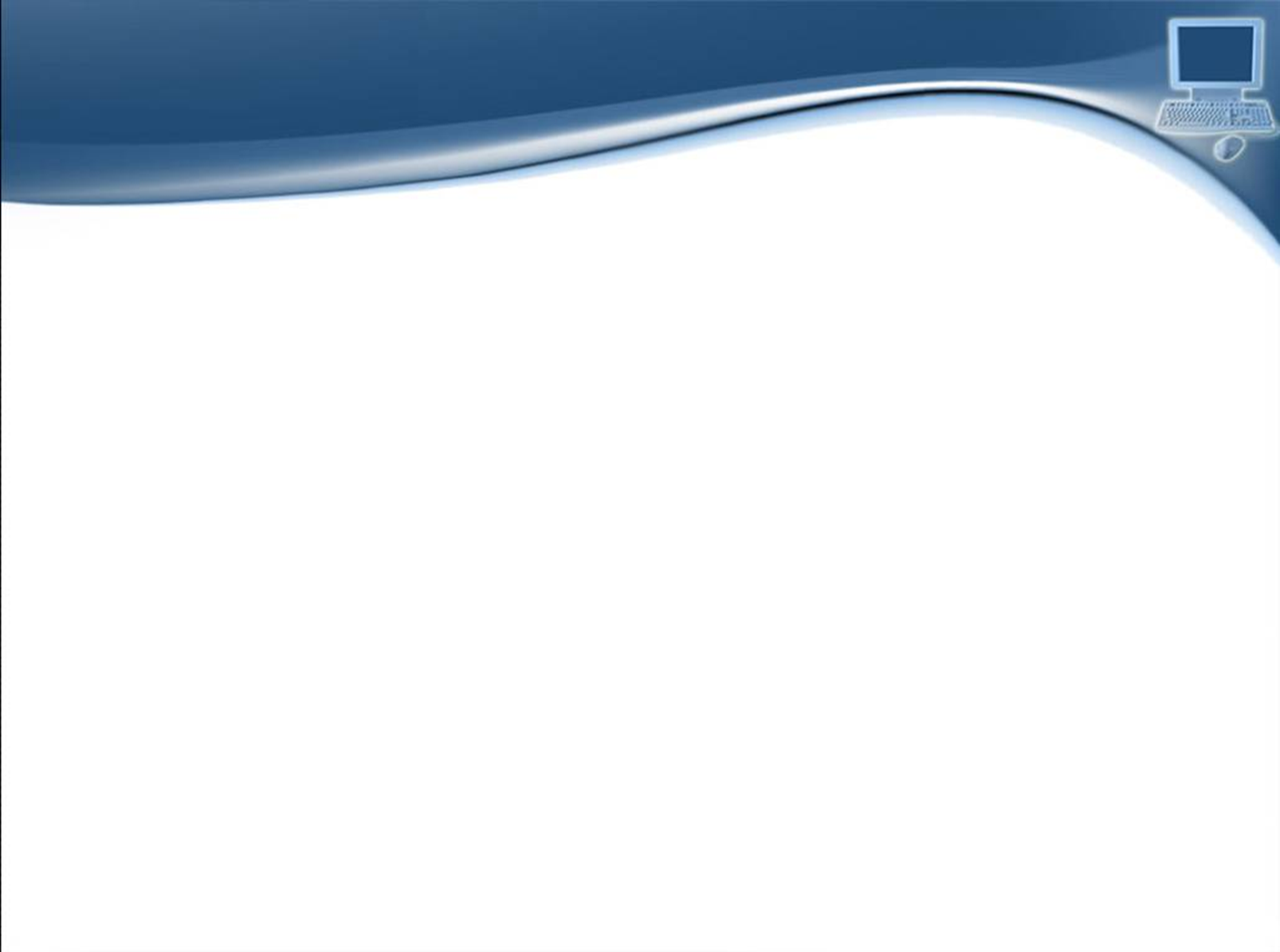 Спасибо за внимание!